Cargo and Load Securement

An Introduction
Applicability of Cargo Securement
The cargo securement rules apply to all cargo-carrying commercial motor vehicles (as defined in 49 CFR 390.5) operated in interstate commerce. This includes all types of articles of cargo, except commodities in bulk that lack structure or fixed shape (e.g., liquids, gases, grain, liquid concrete, sand, gravel, aggregates) and are transported in a tank, hopper, box or similar device that forms part of the structure of a commercial motor vehicle.

The rules require that all devices and systems used to secure cargo to or within a vehicle must be capable of meeting the performance criteria. All vehicle structures, systems, parts and components used to secure cargo must be in proper working order when used to perform that function with no damaged or weakened components that could adversely affect their performance.

Cargo must be firmly immobilized or secured on or within a vehicle by structures of adequate strength, dunnage (loose materials used to support and protect cargo) or dunnage bags (inflatable bags intended to fill space between articles of cargo or between cargo and the wall of the vehicle), shoring bars, tiedowns or a combination of these.
Fundamentals of Cargo Securement
Cargo Securement applies to any cargo and dangerous goods/hazardous materials, including:
All general freight.
All equipment carried for vehicle operation.
Intermodal containers and their contents.
Some specific commodities have additional or different securement requirements.
All cargo being transported on the highway must remain secured on or within the transporting vehicle. The cargo must remain secured on or in the transporting vehicle:
Under all conditions that could reasonably be expected to occur in normal driving.
When a driver is responding in all emergency situations, EXCEPT when there is a crash.
An improperly secured load can result in:
Loss of life
Loss of load
Damage to the cargo
Damage to the vehicle
A crash
Issuance of citations/fines to driver/carrier
The vehicle being placed Out-of-Service.
Personal Protective Equipment (PPE)
Safety requires the following six items to be worn by all flatbed drivers anytime you are on duty and not driving:
Hardhat
Long pants or coveralls
Safety vest or approved hi-visibility shirt
Safety-toe boots 
Gloves
Safety glasses
Also - any customer specific requirements – e.g. Hearing Protection or Dusk Mask
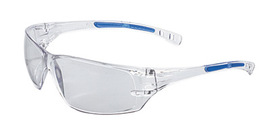 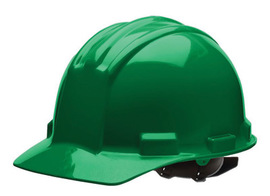 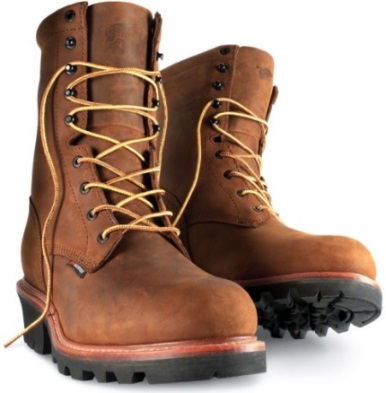 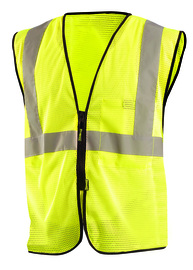 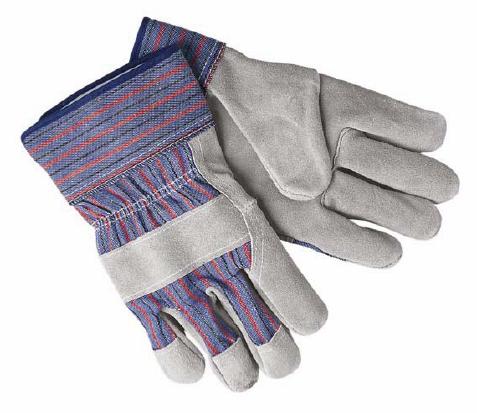 Standard Load Securement Equipment
(4) 1/2" x 20' grade 70 transport chain
(4) 1/2" ratchet chain binder 
(6) 3/8" x 20' grade 70 transport chain
(6) 3/8" ratchet chain binder 
(10) 4" x 30' winch strap with flat hook 
(4) 4" standard portable winch
(8) 2" x 30' ratchet strap with flat hooks 
(50) 21" rubber tarp strap with crimped S-hooks.
(20) plastic corner protectors for webbing up to 4" wide. 
(20) steel corner protector 
(10) light-duty coil rack 
(5) 48" x 7" coil mat 
(10) 8’ 4x4 Dunnage. 
(1) standard chrome Winch-bar with knurled handle
(1) strap winder 
(2) 24' x 27' heavy-duty lumber tarp with 8' drop and flap 
(2) 16' x 27' heavy-duty steel tarp with 4' drop on all sides

Note: ALWAYS be sure that your load securement devices are serviceable, have no damage, and working load limit markings are visible.
Loading and Securing Cargo
Before beginning to load cargo, you must evaluate the total cargo securement situation.  Ask yourself:
Is the cargo itself suitable for transport?
Is the vehicle ready to be loaded?
Do you have all the equipment you’ll need to secure the cargo on-hand?
Do you have a loading strategy that will result in proper weight distribution and meet company and DOT requirements?
You need to know certain things about the cargo before you begin.  This allows you to plan the best securement method.
Securing Cargo – Is it Suitable for Transport?
What is the cargo weight – how many tie-downs do I need? 
Is the weight consistent and the cargo dimensions uniform?
Cargo should be assessed for damage, shape, and suitability.  Check for the following:
Weak, damaged or broken boxes, crates or pallets
Leaking packages
Loose banding, improperly positioned over the cargo, poorly installed or improperly connected
Wrapping problems
Bulging or crushed cargo
Product overhanging 
Product not properly positioned
Securing Cargo – Load Responsibility
Loaders must assess the vehicle before loading cargo.
A trailer that lacks equipment or isn't clean enough for the cargo can compromise the cargo during transport.  Damaged freight normally results in cargo claims against the carrier.
Below are vehicle conditions that can make securing cargo difficult:
Trailer deck or floor that is dirty or contaminated, or covered with debris
Damaged or punctured trailer deck, walls/curtains, ceiling, etc.
Damaged or defective anchor points, tie-downs, winches, etc.
Before loading, confirm all necessary paperwork is completed and matches the cargo about to be loaded. Confirm based on:
Bill of Lading / Shipping documents
Delivery slip
Packing lists
Item and/or pallet count
Securing Cargo – Load Responsibility
Distributing Cargo Weight
Cargo should be loaded so the center of mass is low and weight is balanced on vehicle centerline.
In some cases the cargo may have a high center of gravity – or cargo may be unbalanced from one side to another.
Load balance will affect the vehicle handles and the way drivers operate.
As the driver, you must know how the cargo is loaded and balanced.
Load heavy articles first – place equal weight on the right and left side of the trailer.
Center the load to keep the vehicle load threshold high in both sideways directions.
In mixed, stacked loads, the larger and heavier items should be placed on the bottom.
Weak or crushable items should be placed on top, or behind heavy items.
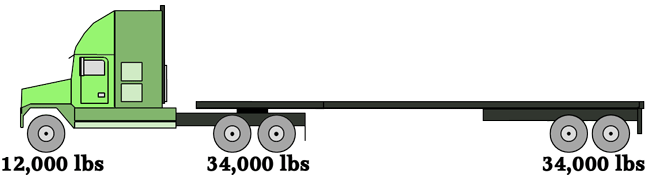 Proper weight distribution means making sure that no more than 60% of the load is on 50% or less of the deck
Securing Cargo – Restraining Against Forward Movement
Placing cargo directly against the front-end structure is one simple way to restrain against movement in the forward direction.
When you must position cargo so it is not directly against the front-end, you may use several blocking methods to restrain against forward movement.
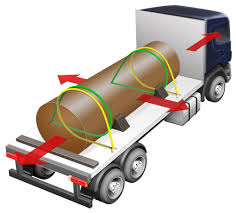 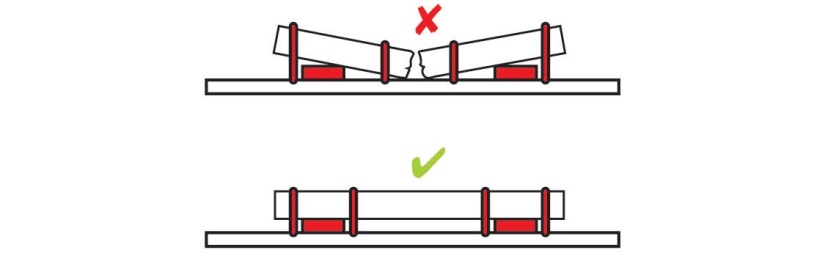 Securing Cargo – Blocking Under Cargo
Hardwood and softwood blocking is often placed under cargo.
Allows lifting equipment to get under cargo.
Also allows to secure where tie-downs have been placed under the cargo.
Unstable blocking could cause cargo to shift.
When cargo shifts, tie-downs may not work properly – especially for indirect tie-downs positioned over the top of cargo.
When blocking must be stacked, the blocking in each layer should cross over the layer below (use cross blocks).
Failure to do this makes it unstable unless the finished stack is wider than it is tall and the stack is unitized.
Nails are often used to fasten blocks, chocks or wedges to a deck. A single nail driven completely through to the outside of a 1 ¼ in. hardwood trailer deck will restrain up to about 700 lbs. of force in a straight sideways direction.
Always place blocking so the wider face is against the deck.  Never stack blocking so the stock becomes taller than it is wide.
Securing Cargo – Loading the Cargo Properly
For cargo placed beside each other and secured by side-to-side (transverse) tie-downs:
Place them in direct contact with each other, or
Prevent them from shifting towards each other in transit by using blocking or by filling the space with other cargo.  Vehicle motion can cause cargo to compress and fill any open spaces, thereby causing the tie-downs to become loose – this is dangerous and can result in cargo damage, violations on roadside inspections, and present a hazard to you and others.
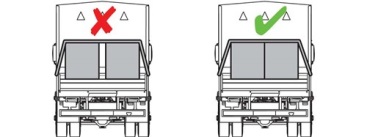 Securing Cargo – Straps, Chains, and Tie-downs
The working load limit of any securement system used to secure an article or group of articles against movement must be at least ½ the weight of the article or group of articles. 
The working load limit is the sum of:
½ the working load limit of each tiedown that goes from an anchor point on the vehicle to an attachment point on an article of cargo; and
The working load limit for each tiedown that goes from an anchor point on the vehicle, through, over or around the cargo and then attaches to another anchor point on the vehicle.
The cargo securement system used to restrain articles against movement must meet requirements concerning the minimum number of tiedowns.
When an article of cargo is not blocked or positioned to prevent movement in the forward direction, the number of tiedowns needed depends on the length and weight of the articles. There must be one tiedown for articles 5 ft or less in length, and 1,100 lbs. or less in weight;
two tiedowns if the article is 
(1) 5 ft or less in length and more than 1,100 lbs. in weight; or
(2) greater than 5 ft but less than 10 ft, regardless of weight.
Securing Cargo – Important Notes
Make sure the gross vehicle weight and axle weights are legal.
Meet desired customer loading pattern.
Keep stops separate and orders separate (if possible).
Keep same items together.
Keep Turn last 2 pallets (if possible).
Always brace forward.
Brace sideways, particularly on second level.
Brace backwards.
There is no such thing as too much securement.
Remember #9 and think – if it can move… it will!
Resources
Understanding the FMCSA’s Cargo Securement Rules
http://www.alea.gov/Documents/Documents/MCSU-CargoSecurement.pdf 
Drivers Handbook on Cargo Securement 
https://www.fmcsa.dot.gov/sites/fmcsa.dot.gov/files/docs/Drivers_Handbook_Cargo_Securement_508CLN.pdf